指定避難所
一時避難所
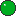 不審者出没地点
雨時冠水注意
車の通行に注意
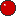 地震時に注意するポイント
危険な交差点
瑞鳳小学校校区　安全安心マップ
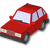 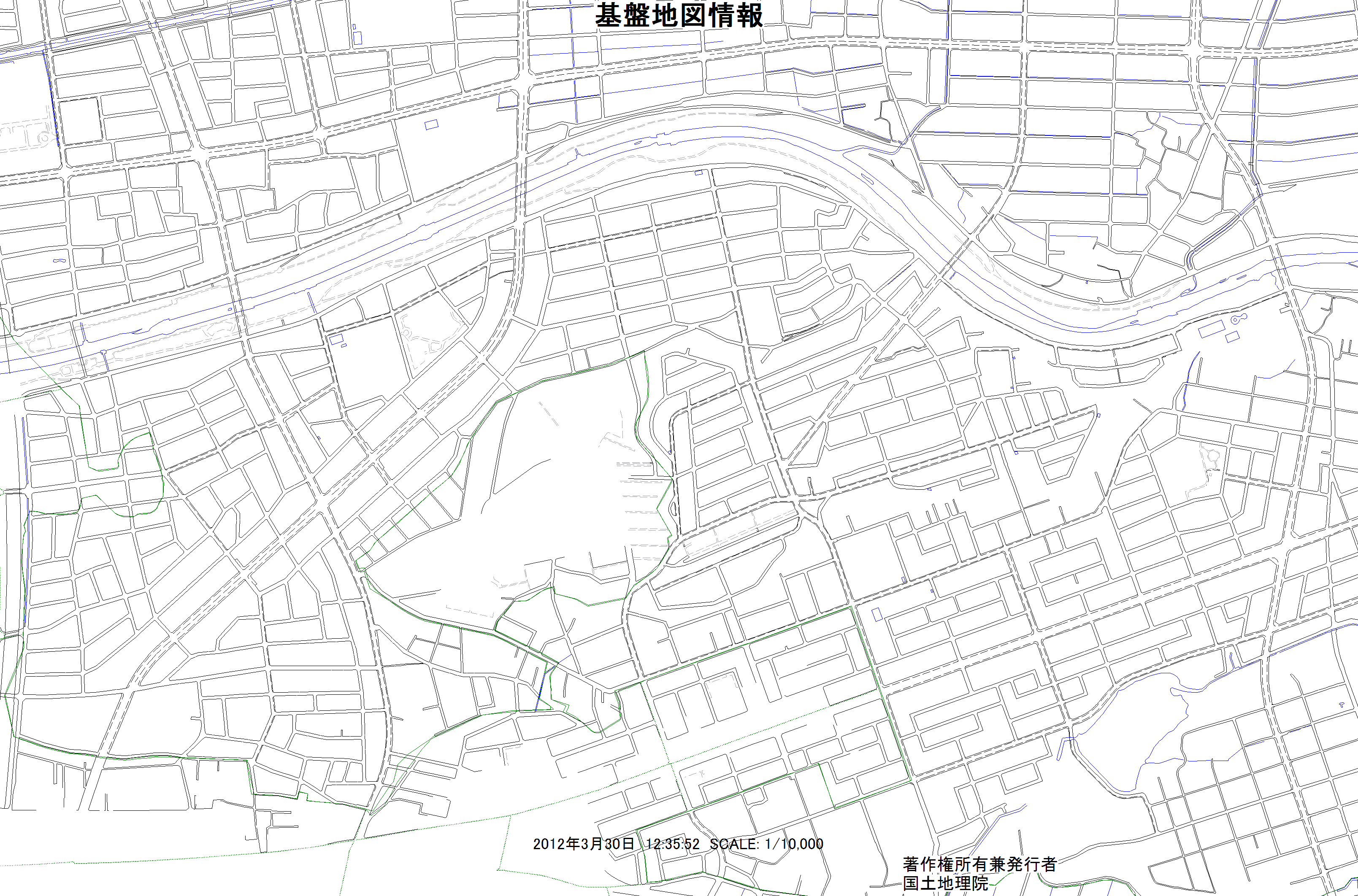 印場橋
車速度注意
ｶﾞｰﾄﾞﾚｰﾙなし
浸水・冠水想定地域
歩道橋
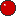 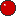 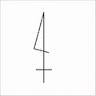 吉岡公園
瑞鳳橋
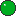 大塚公園
○吉岡ふれあい会館
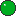 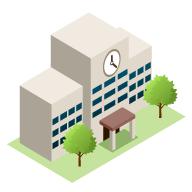 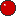 瑞鳳小学校
浸水・冠水想定地域
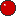 ○瑞鳳
公民館・児童館
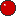 ○川南保育園
地下道
地下道
東山公園
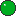 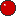 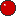 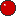 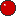 西山公園
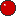 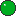 ○瑞鳳老人憩いの家
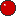 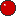 庄南公園
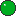